ROOT I/O in ATLAS
Performance and future needs
Content
How we do stuff
Data
Root versions
Periods
IO performance
D3PD
AOD/ESD
Details on basket optimization
Wish list
7/21/11
Ilija Vukotic
2
How we do stuff
Up to now
ROOT 5.26/00e
Full split, CL 6 
2010
Basket size fixed to 2 kB
Automatic basket re-ordering “by event” for all official ESDs and AODs. Physics groups asked to do the same for DPDs.
2011
Basket re-ordering turned off
AutoFlush at 30MB for the largest tree. Other trees with fixed basket sizes.
Test for future (17.0.X)
ROOT 5.28/00
Split 0
Memberwise streaming
AutoFlush at 5/10 events for ESD/AOD
Compression level 4/5  for ESD/AOD
7/21/11
Ilija Vukotic
3
IO performance
Standards
Same machine
Only user
Same core
From local disk
Clean cache
7/21/11
Ilija Vukotic
4
Data used in tests
data11_7TeV.00180664.physics_Egamma.merge.NTUP_PHOTON.f371_m824_p541 (217M)
data11_7TeV.00180664.physics_Egamma.merge.NTUP_JETMET.f371_m824_p515 (1.4G) 
data11_7TeV.00180664.physics_Egamma.merge.NTUP_SUSY.f371_m824_p543 (159M)
data11_7TeV.00180664.physics_Egamma.merge.NTUP_EGAMMA.f371_m824_p536 (256M)

data11_7TeV.00180664.physics_Egamma.merge.AOD.f371_m824 (1.9G)

data11_7TeV.00180664.physics_Egamma.recon.ESD.f371 (1.4G)
Run 180664
4.2 pb-1
8.37x1032
<µ> = 7.40
Written using ROOT 5.26/00e
full split
AutoFlush(30MB) for the largest tree
no reordering
compression level 6
7/21/11
Ilija Vukotic
5
Formats details - current
DPDs have one main tree whose content is completely “flat”
* Improved from 15k and 10k. Could be brought down to 2-3k with 3-4 man-months.
7/21/11
Ilija Vukotic
6
Format details - future
ROOT 5.28/00
Split 0
Memberwise streaming
AutoFlush at 5/10 events for ESD/AOD
Compression level 4/5  for ESD/AOD
8%
5%
* Two very large and fast containers remain fuly split for size benefits.
7/21/11
Ilija Vukotic
7
EGAMMA DPD
ROOT 5.26/00e
TTC decreases number of HDD reads but brings nothing in terms of HDD time
Improves a bit CPU time
*TTC effectively off
**Roughly maximum expected from this disk
7/21/11
Ilija Vukotic
8
EGAMMA DPD
ROOT 5.28/00e
Amazing improvement in CPU time!
Even before we where limited by HDD seeks when skipping events
No so much better that we are getting HDD seeks limited even for 100% of data read
Two jobs or one read/write job brings CPU efficiency down to unacceptable level
Calculations typically done in analysis jobs wont hide disk latency on 4 or 8 core CPU
Needs better file organization
Even reordering files would have sense
7/21/11
Ilija Vukotic
9
ROOT 5.26/00e
The same effect in all DPDs
More pronounced with smaller CPU time
Effect expected to be worse for AOD/ESD due to more and smaller baskets
7/21/11
Ilija Vukotic
10
EGAMMA DPD no TTC
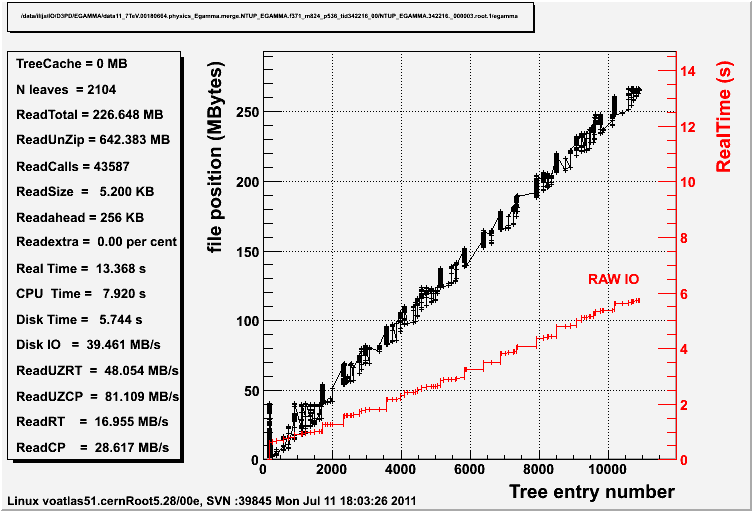 Disk time and Disk IO shown here are wrong
1% events
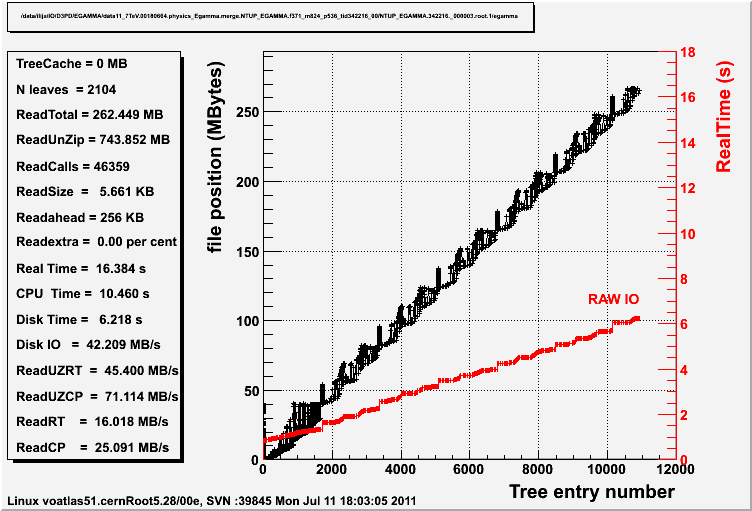 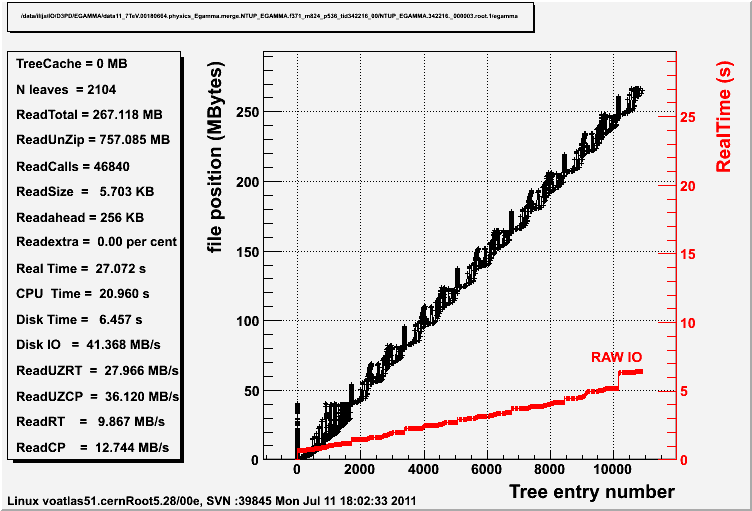 100% events
10% events
7/21/11
Ilija Vukotic
11
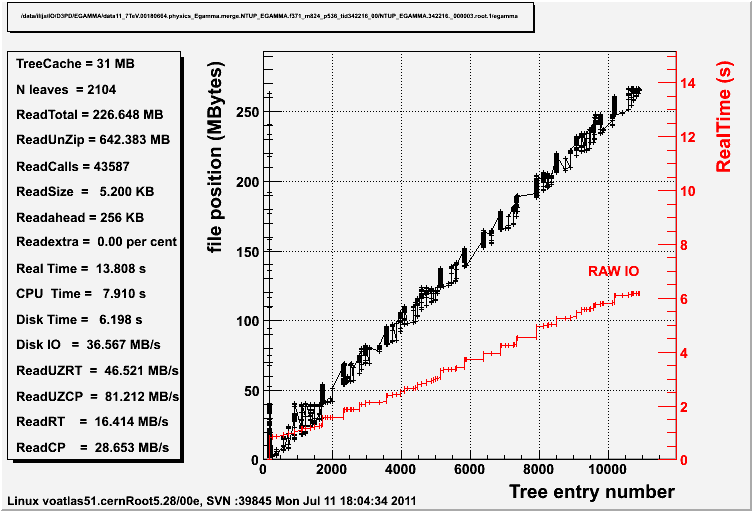 EGAMMA DPD with TTC
1% events
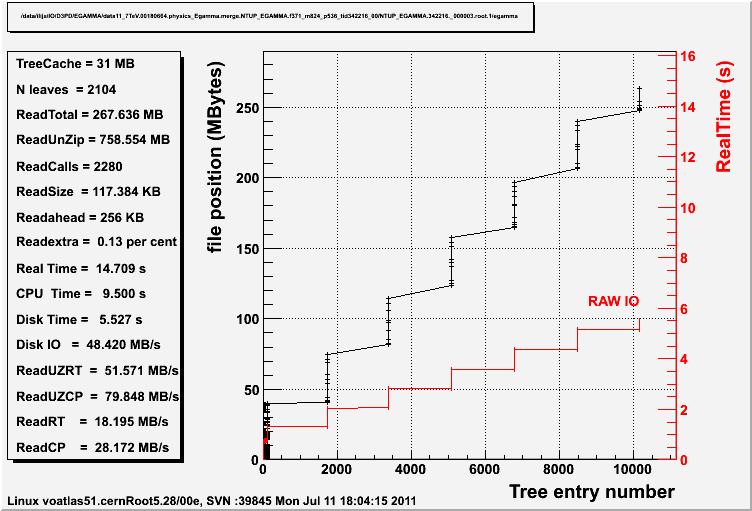 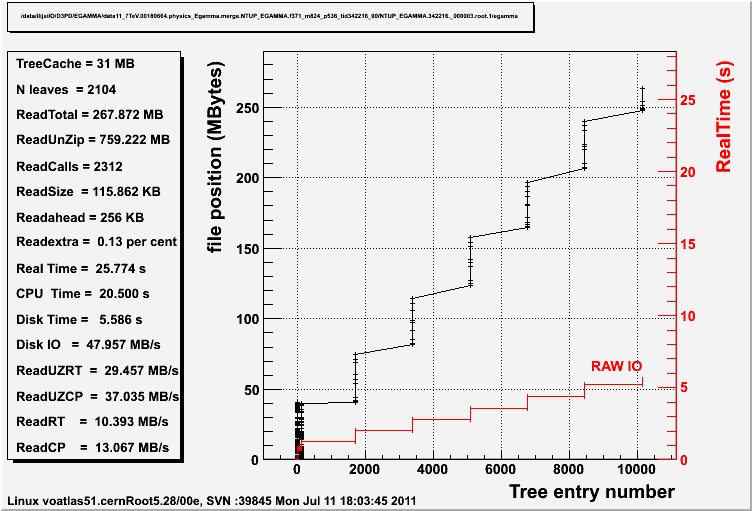 10% events
100% events
7/21/11
Ilija Vukotic
12
REORDERED no TTC
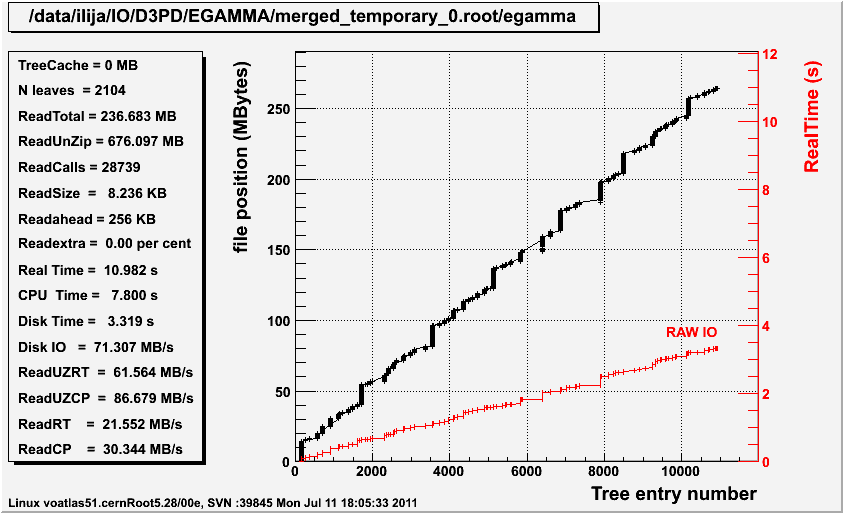 1% events
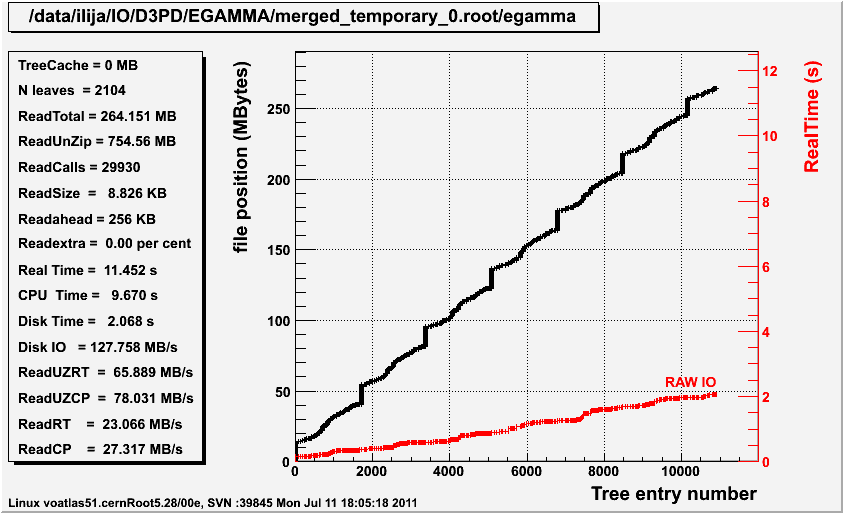 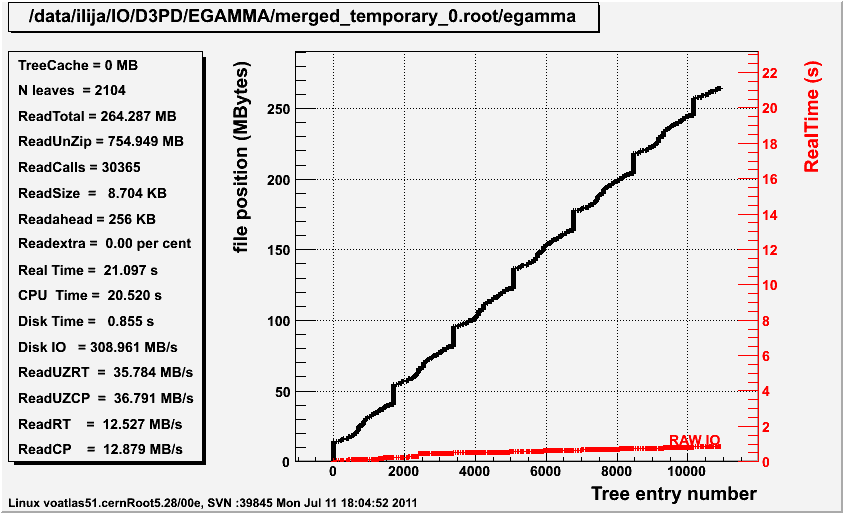 10% events
100% events
7/21/11
Ilija Vukotic
13
Athena reading – CPU only
Two effects folded
Improvements in TP converters
New ROOT version
* Includes time to recreate certain objects (ie. CaloTowers)
7/20/11
Ilija Vukotic
14
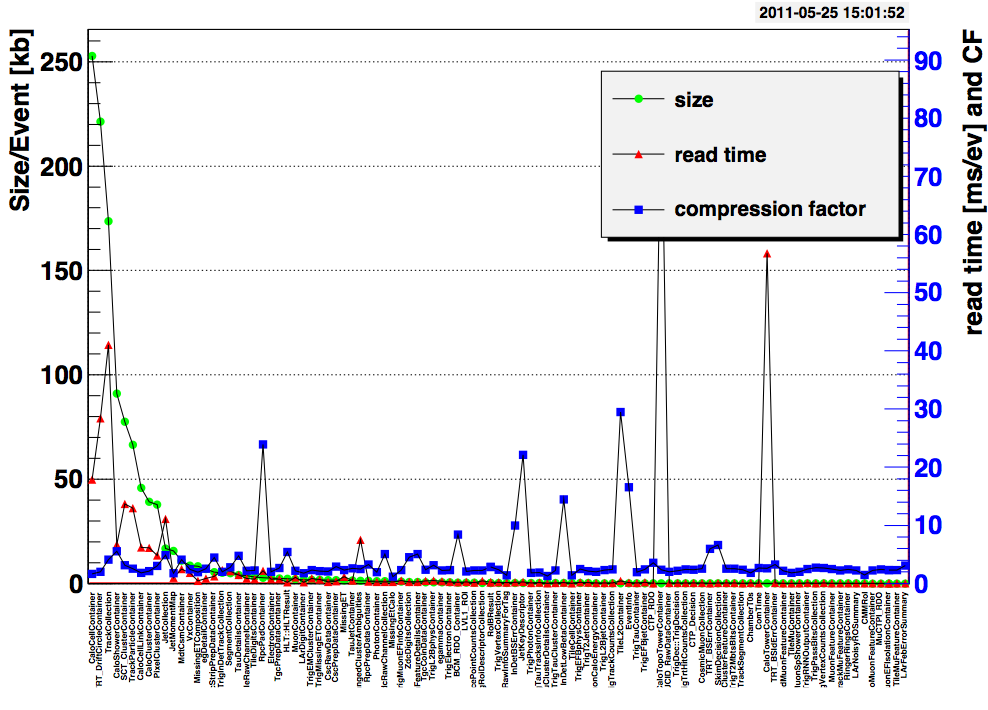 ESD
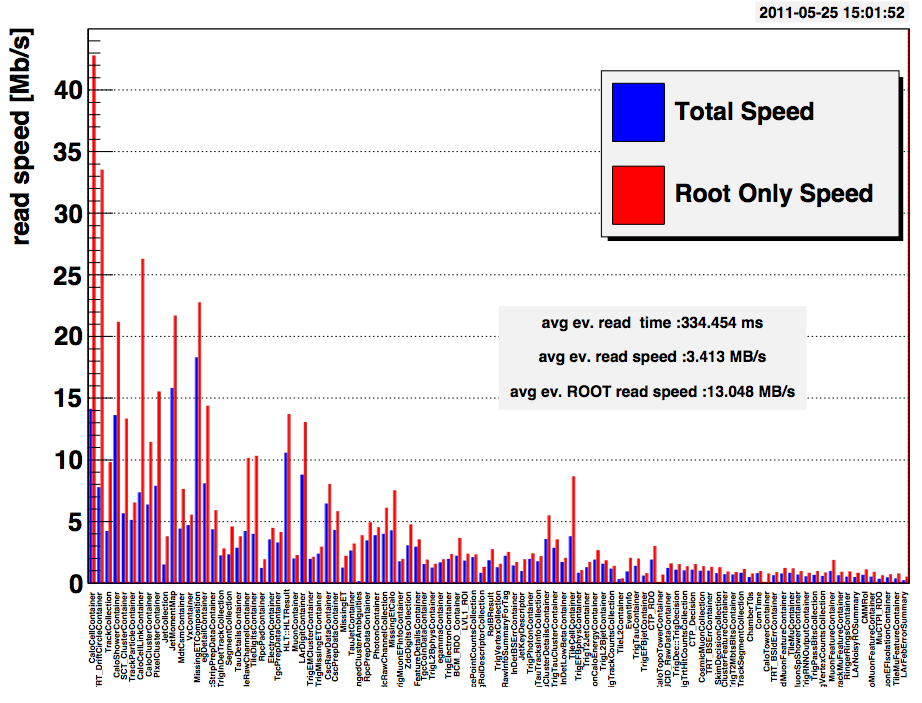 7/20/11
Ilija Vukotic
15
ESD new
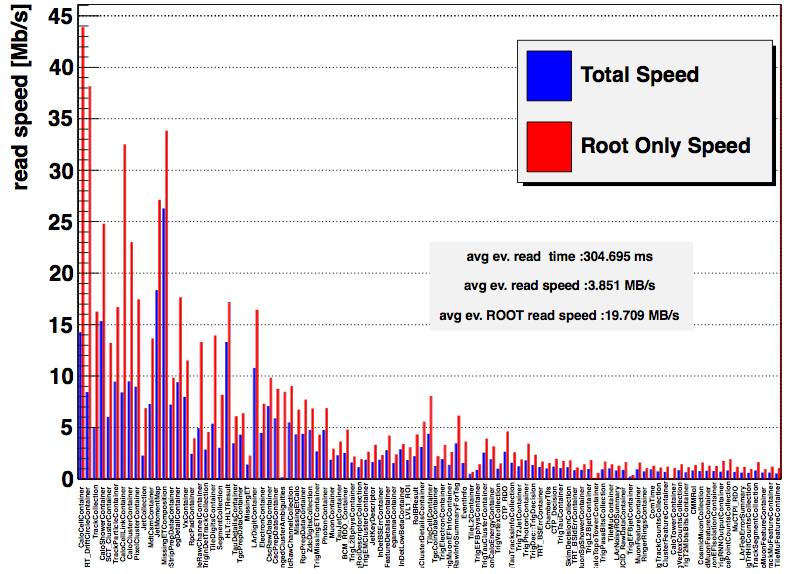 7/20/11
Ilija Vukotic
16
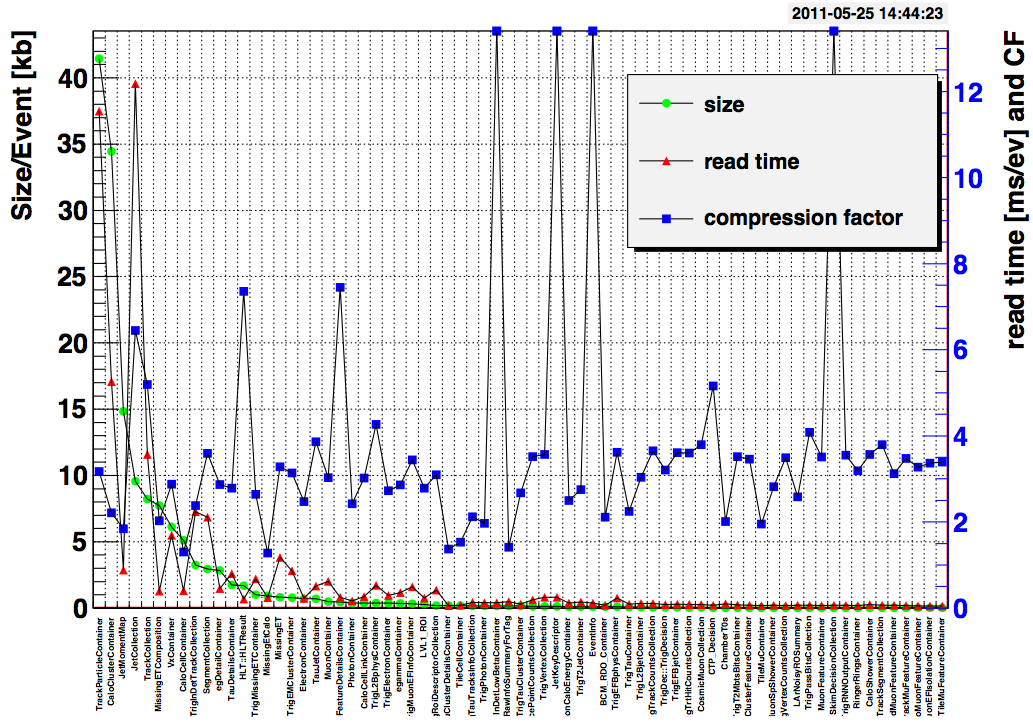 AOD
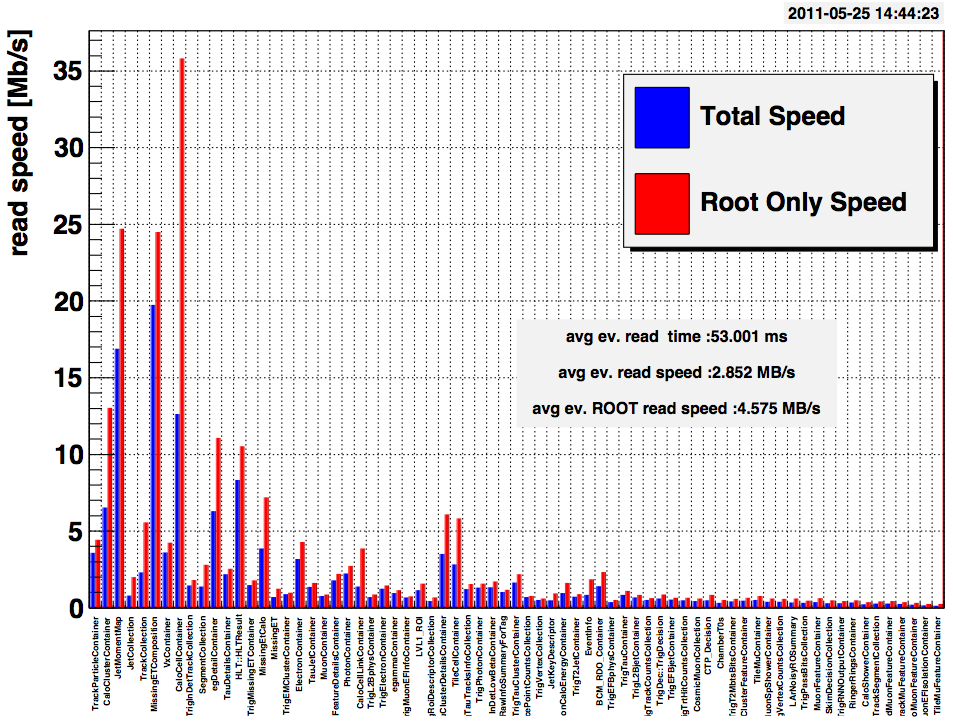 7/20/11
Ilija Vukotic
17
AOD new
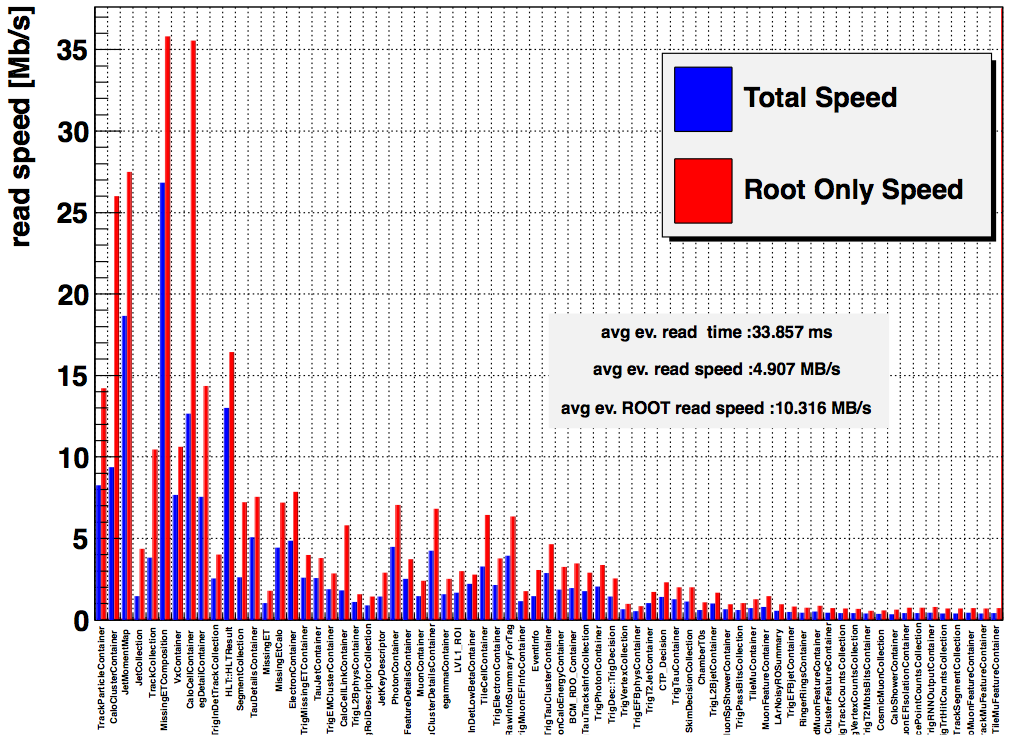 7/20/11
Ilija Vukotic
18
Wish list
Find why AutoFlush and TTC don’t reduce HDD reads/time sufficiently
Rewritten basket optimization function
Have a global switch for basket optimization
ATLAS has been caught by inadvertent basket optimization, when TTrees, which should not be optimized and not take 30 MB of memory, reach 30MB and their memory footprint increases. It's harder to manually switch AF fro almost all TTrees OFF than switching in ON for a few TTrees.
Maybe it would be helpful to make bmin/bmax configurable.
Make minimal compression (hardcoded to '1’ configurable to allow switching OFF branch compression if gains are too small.
No unreasonable basket sizes (see backup slides)
A new tool to merge, re-order, re-optimize files
Or just add this functionality to hadd
TTC on reading multiple TTrees
Parallel read/write
Parallel unzip
Regular ROOT - experiments meetings. Specially at new releases, informing us on implications of updates/changes.
7/20/11
Ilija Vukotic
19
Backup
7/21/11
Ilija Vukotic
20
Reminder
baskets
events
Baskets are written to file as soon as they get full
That makes parts of the same event scattered over the file

In 2010 we were re-writing the files with the baskets reordered.

In 2011 we relied on ROOT AutoFlush mechanism
std
doubles
floats
file
AutoFlush – after first n events to write are collected, baskets are resized in order to have the same number of baskets per branch. In that way all the branches should be “synchronized”.
7/20/11
Ilija Vukotic
21
ESD
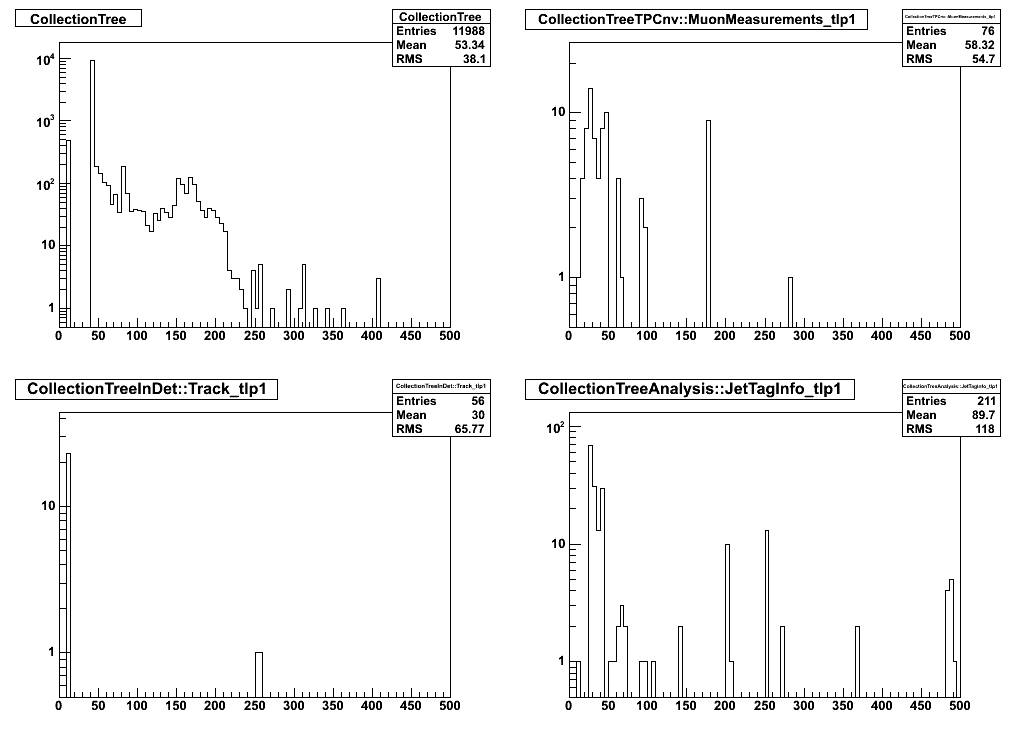 Baskets per branch
Baskets per branch
No “synchronization” effect observed!
7/20/11
Ilija Vukotic
22
AOD
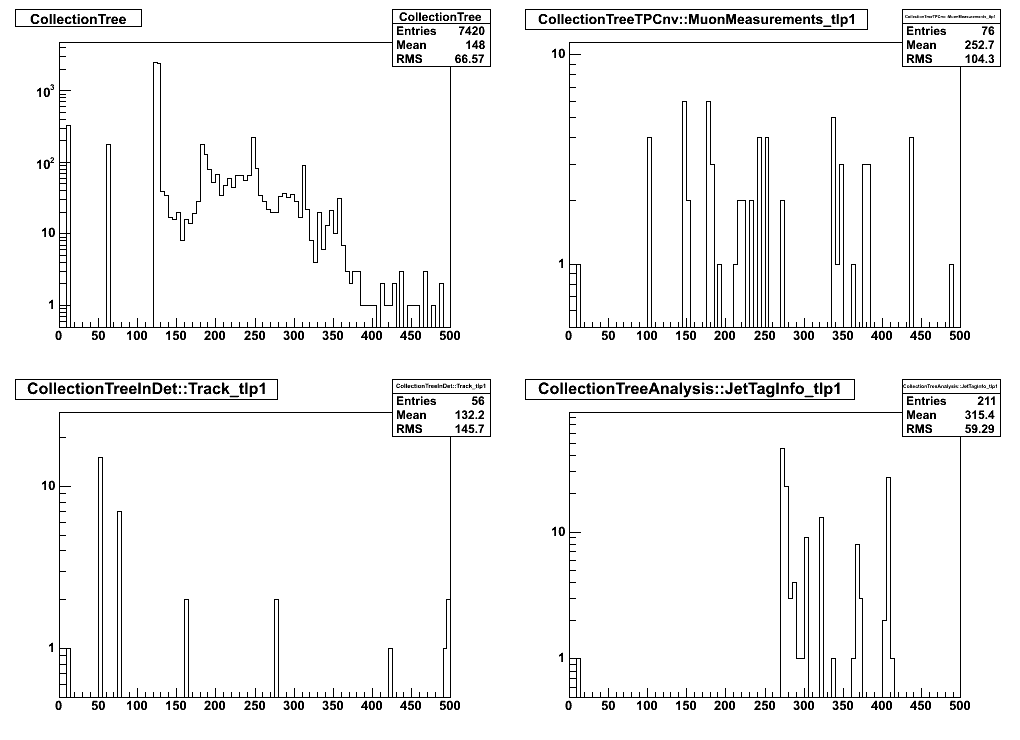 Some synchronization ?
7/20/11
Ilija Vukotic
23
In print
Looking at the same object in two ESD files
original one 1105 events 
first 100 events extracted
All the same settings
20 baskets for something needing 1? CF incorrect?
Again wrong but less obvious.
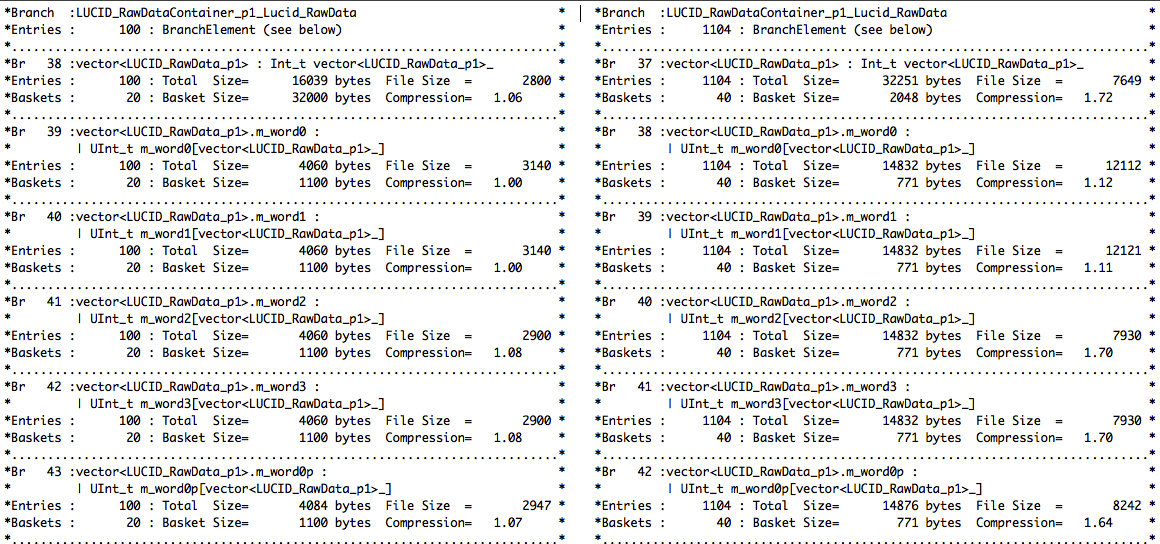 7/21/11
Ilija Vukotic
24
Table shown graphically on slide 10
7/21/11
Ilija Vukotic
25
JETMET D3PD
7/20/11
Ilija Vukotic
26